Analyzing Semantic Segmentation Using Hybrid Human-Machine CRFs
water
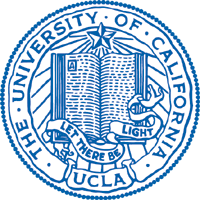 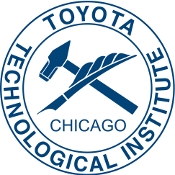 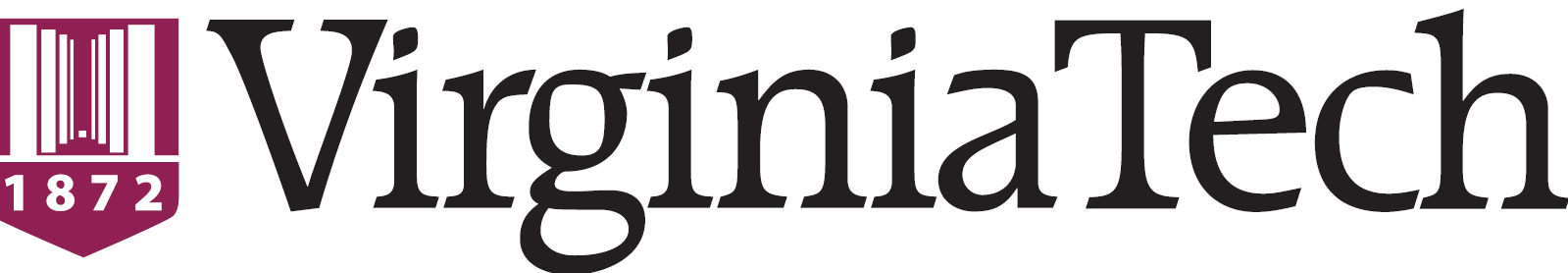 bird
boat
sky
Roozbeh Mottaghi1, Sanja Fidler2, Jian Yao2, Raquel Urtasun2, Devi Parikh3
1 UCLA             2 TTI Chicago            3 Virginia Tech
Scene Potential:
 Machine: Spatial Pyramid Match over SIFT, RGB, GIST, … (81.8%)
 Humans: We asked the human subjects to classify the images into one of 21 scene classes.
Segment & Super-segment Potentials:
 Machine:  TextonBoost classifier
 Humans:
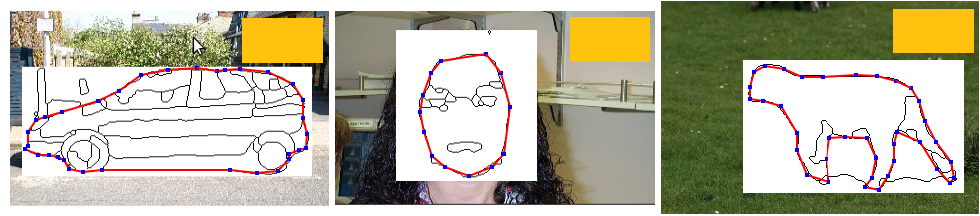 sheep
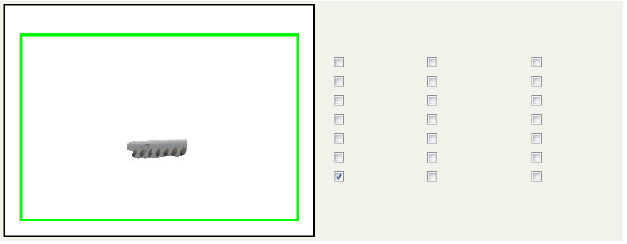 car
face
Recognize this
Our goal is to identify bottlenecks in holistic scene understanding models for semantic segmentation.

 We compute CRF potentials based on: 
- Responses of human subjects
- Ground Truth
- Machine
- Removing components

 Findings from our human studies inspire an approach that results in state-of-the-art accuracy on MSRC.
Human
Machine
Remove
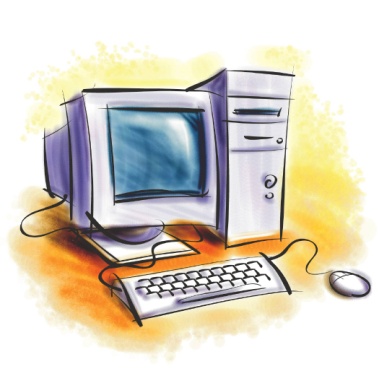 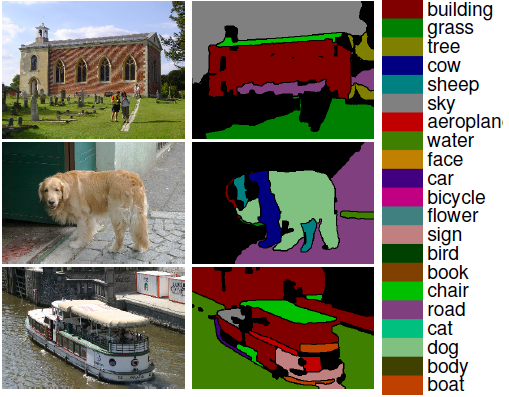 Water
Book
Building
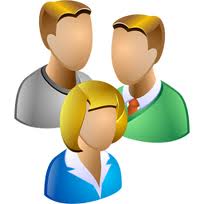 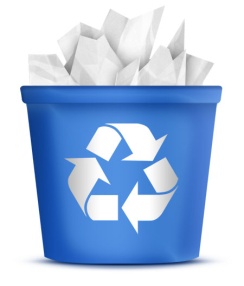 Ground 
Truth
Grass
Human Face
Chair
Summary
Experiments with Human-Machine CRFs
Car
Road
Tree
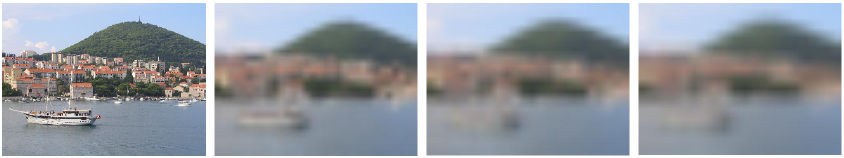 Cow
Bicycle
Cat
Sheep
Dog
Flower
Sky
Body
Sign
Aeroplane
Boat
Bird
Context
89.8%
85.3%
90.4%
86.8%
Segmentation
Scene recognition
Machine Accuracy: 77.4     >     Human Accuracy: 72.2
CRF
Average Recall
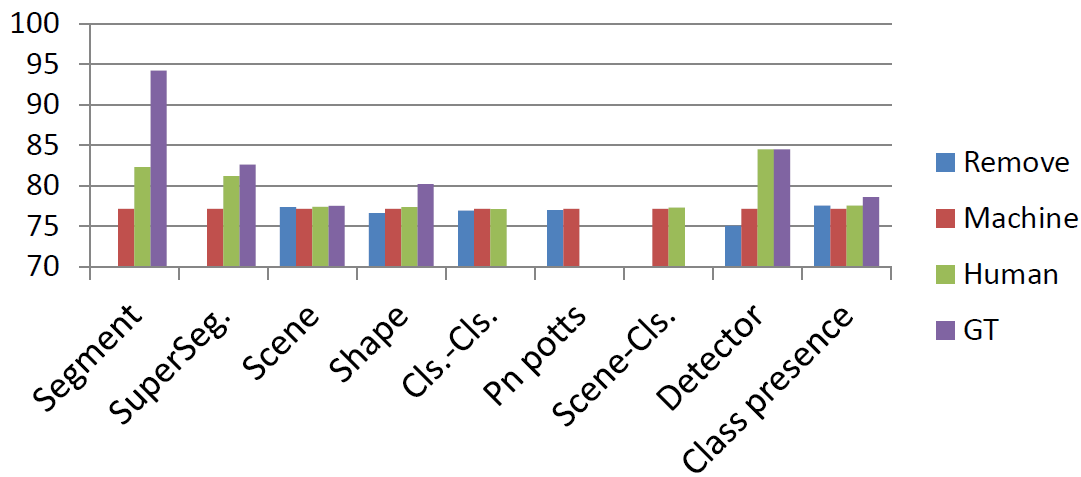 Class Unary: Likelihood of presence of a certain class
 Machine: Frequency in training data
 Humans: Given a pair of categories, we asked “Which category is more likely?”
inconsistent
Object detection
Object shape
Class-class Co-occurrence:
 Machine: Co-occurrence matrix from training data
 Humans: We asked “Which scenario is more likely to occur in an image? Observing (cow and grass) or (cow and airplane)?”
Holistic CRF Model
The CRF model performs better with the less accurate human segment potential. Goal  of subsequent analysis is to explain the boost.
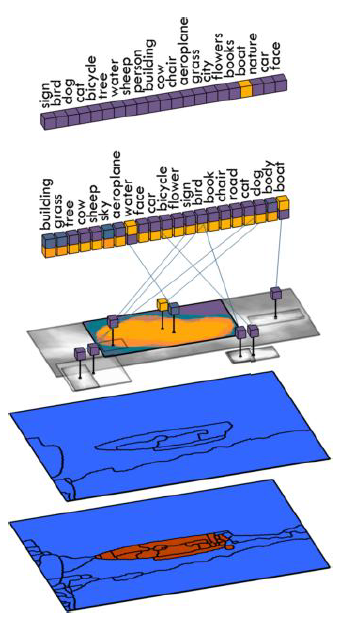 Plug-and-Play architecture
 
 No restrictions on the form of the potentials
We tried several hypotheses including incorporating scale, handling overfitting, predicting human potentials from machine potentials, etc., but none of them explained the boost.
Which scene is depicted?
grass
grass
face
face
book
book
sky
sky
tree
tree
cat
cat
cow
cow
sheep
sheep
flower
flower
chair
chair
building
building
bicycle
bicycle
car
car
Which classes are present?
aeroplane
aeroplane
water
water
bird
bird
dog
dog
road
road
body
body
sign
sign
Humans and machines make complementary mistakes:
H: Human
M: Machine
boat
boat
Breaking the connection between layers causes a significant decrease in accuracy when we have human at one level and machine at another.
True/False detection?
S: Segment
SS: Supersegment
cow, sheep, aeroplane, face, car, bicycle, flower, sign, bird, book, chair, cat, dog, body, boat
Machine
Human
Super-segment labeling
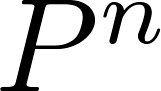 Object Detection:
 Machine: DPM (Felzenszwalb et al.)
 Humans: Ground truth which is provided by humans.
w/o
J. Yao, S. Fidler and R. Urtasun, Describing the Scene as a Whole: Joint Object Detection, Scene Classification and Semantic Segmentation, CVPR 2012.
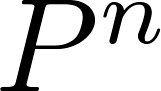 Segment labeling
Human and machine errors become similar when we reduce the window size for TextonBoost:
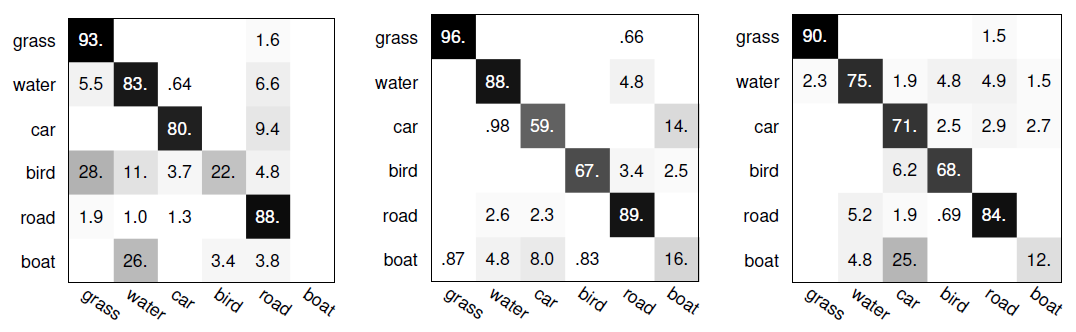 Human & Machine Potentials
Shape Prior:
 Machine: Per component average mask of examples. (78.2%)
 Humans: We asked them to draw object contour along the boundary of superpixels (80.2%)
We used Amazon Mechanical Turk to produce human potentials.


 10 subjects participated in our study for each task (total of 500 subjects). 

 In total, we had ~300K tasks.

 We used MSRC dataset for our experiments.
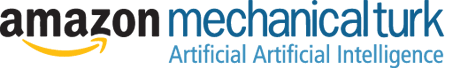 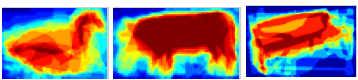 Machine: 30x30 windows
Machine: 200x200 windows
Human
A simple change of using multiple window sizes in the segment classifier provides a significant improvement. 

The type of mistakes are more important than the number of mistakes.
Chair
Bird
Cow
2.4%
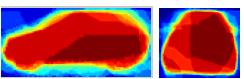 interface used by human subjects
Car, cmp. 1
Car, cmp. 3